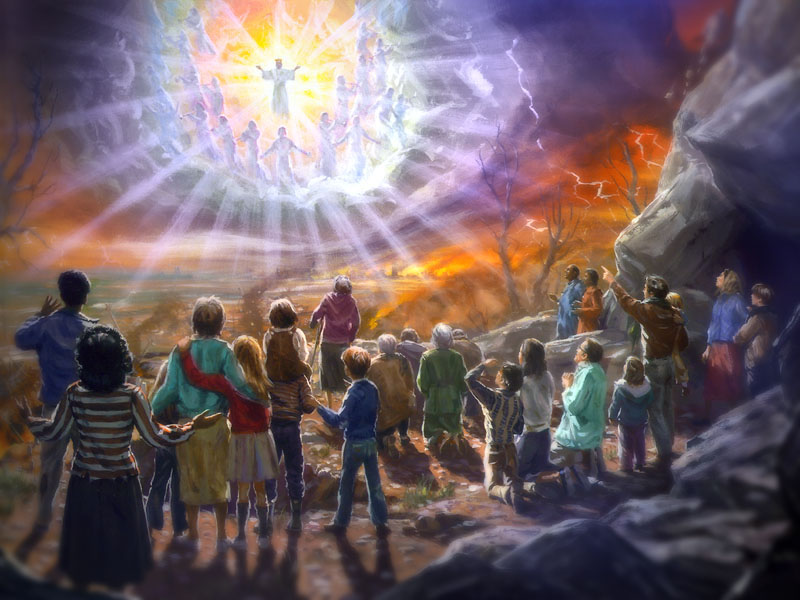 Seminário Revelações do Apocalipse
O Apocalipse diz                         que Jesus voltará
Michelson Borges
Revisão - Lição 5
V
F
1. As 7 igrejas representam 7 períodos pelos quais a igreja passaria até a 2ª vinda de Cristo.
X
2. Um dos aspectos tristes profetizados, é a apostasia na igreja.
X
3. Justiniano garantiu a liberdade de culto a todos os cristãos.
X
4. Com a introdução de conceitos pagãos na igreja a doutrina foi enriquecida.
X
X
5. Deus elogia Filadélfia por não ser fria nem quente.
3/25
Assim como Jesus é o personagem central do Apocalipse, a segunda vinda de Cristo em glória e majestade é o acontecimento mais importante deste livro profético. É uma verdade expressa no Pai Nosso (“Venha o Teu reino”) e no Credo (“...está assentado à direita de Deus Pai Todo-poderoso, de onde há de vir a julgar os vivos e os mortos”).
O próprio Senhor prometeu:         “Não se turbe o vosso coração ...                virei outra vez” (João 14:1-3).
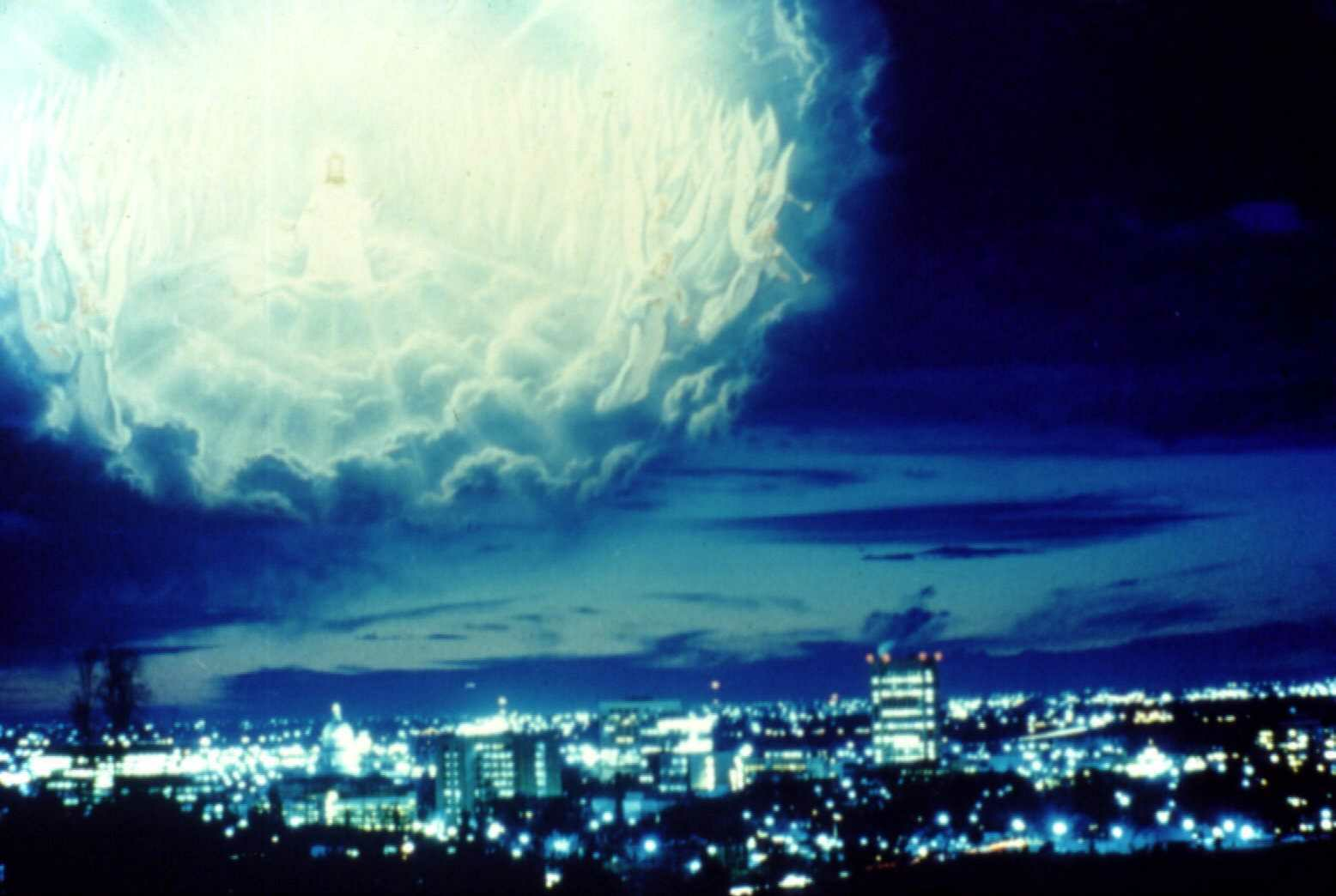 4/25
Segundo o Apocalipse, quantos verão   a segunda vinda de Jesus?
“Eis que vem com as nuvens, e todo olho O verá ... E todas as tribos da terra se lamentarão sobre Ele” (Apocalipse 1:7).
O Novo Testamento se refere ao retorno de Cristo em um versículo a cada onze,    e em toda a Bíblia há umas 2.500 referências a esse acontecimento.
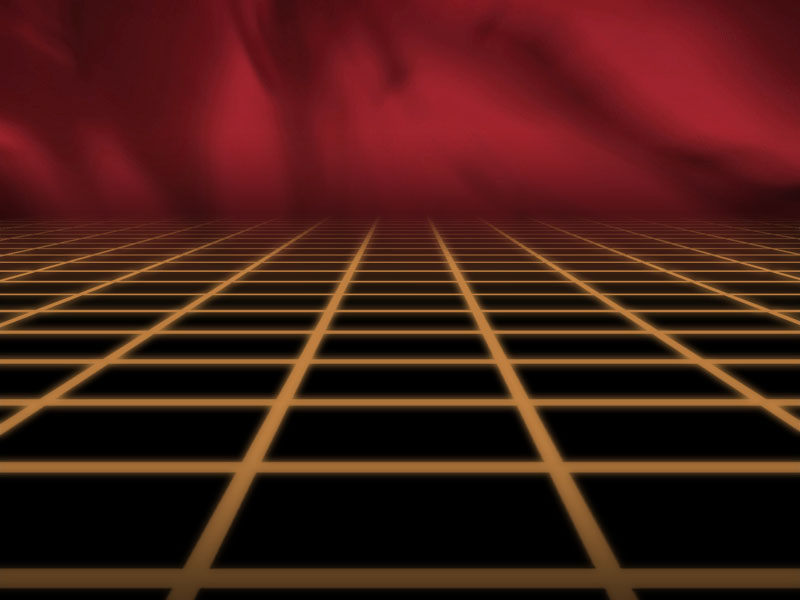 6/25
ENGANOS SATÂNICOS ACERCA DA SEGUNDA VINDA DE CRISTO
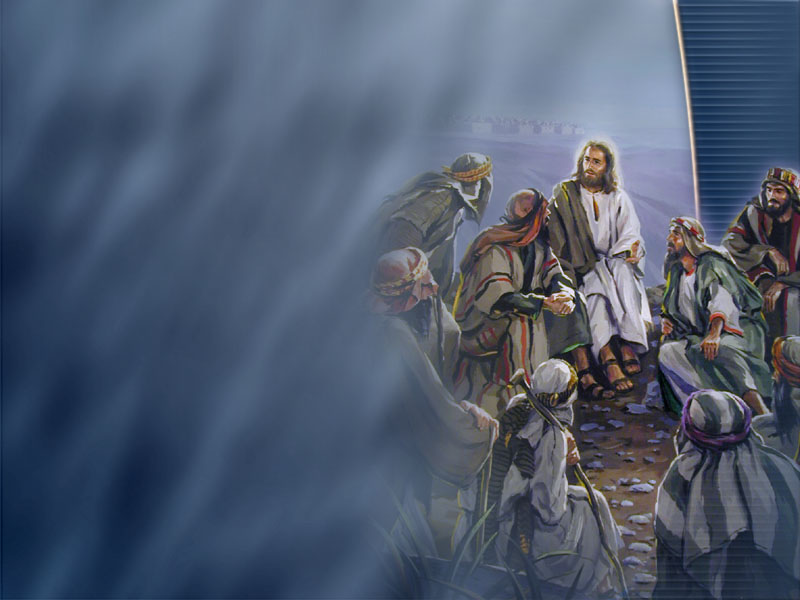 7/25
Respondendo à pergunta sobre Sua segunda vinda, que surpreendente advertência fez Jesus?
“Vede que ninguém vos engane. Porque virão muitos em Meu nome, dizendo: Eu sou      o Cristo, e enganarão a muitos (Mateus 24:4 e 5).
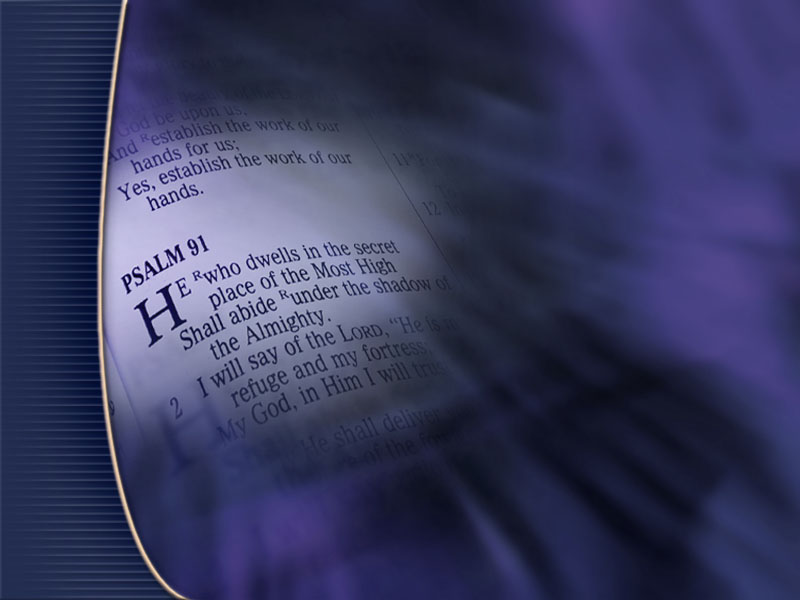 Que classe de espíritos faria grandes enganos?
8/25
“...porque são espíritos de demônios, operadores de sinais,      e se dirigem aos reis do mundo inteiro com o fim de ajuntá-los para a peleja do grande dia do Deus Todo-poderoso”         (Apocalipse 16:13 e 14).
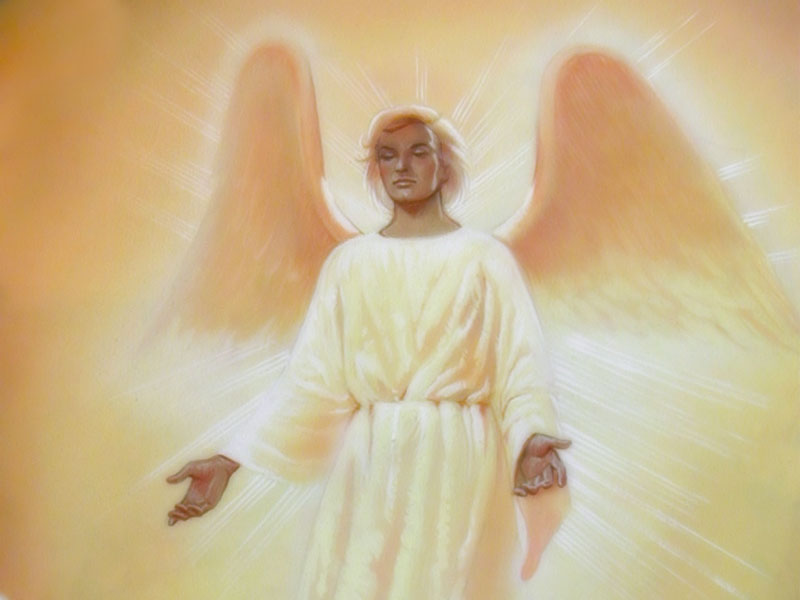 Quem haveria de transformar-se em anjo de luz, e que acontecerá com ele ao vir Jesus?
“Porque o próprio Satanás se transforma em anjo de luz” (II Coríntios 11:14). “...a quem o Senhor Jesus matará com o sopro da Sua boca, e o destruirá pela manifestação da Sua vinda”               (II Tessalonicenses 2:8-10).
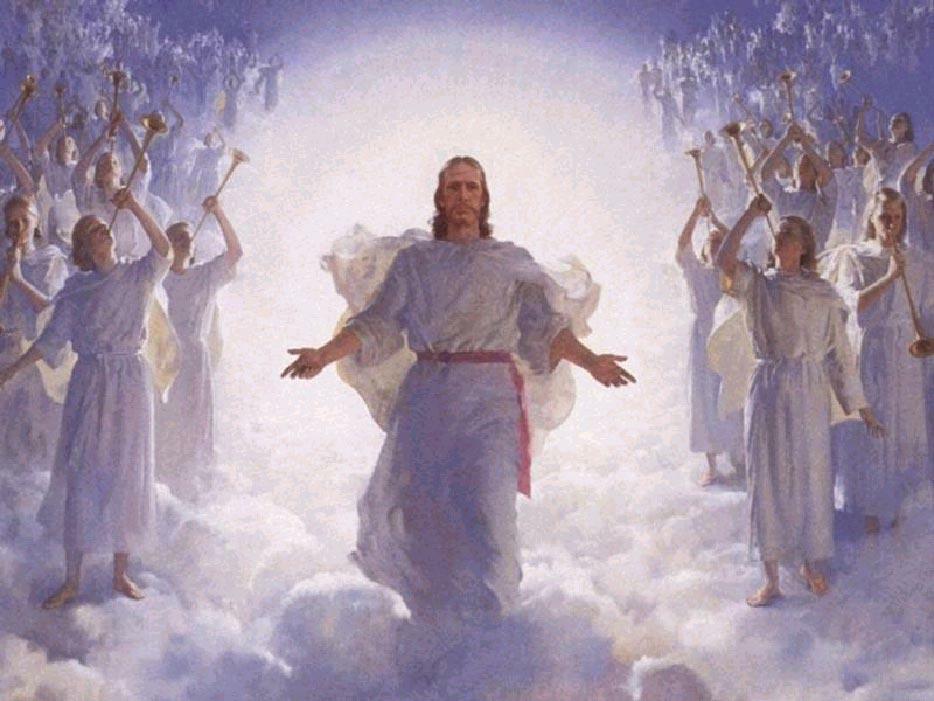 10/25
COMO JESUS VIRÁ
Que declaração de Jesus Cristo revela que Sua segunda vinda não será secreta?
“Se alguém vos disser: Eis aqui o Cristo! ou: Ei-Lo ali! não acrediteis... Porque assim como o relâmpago sai do oriente e se mostra até no ocidente, assim há de ser a vinda do Filho do homem”                          (Mateus 24:23-27).
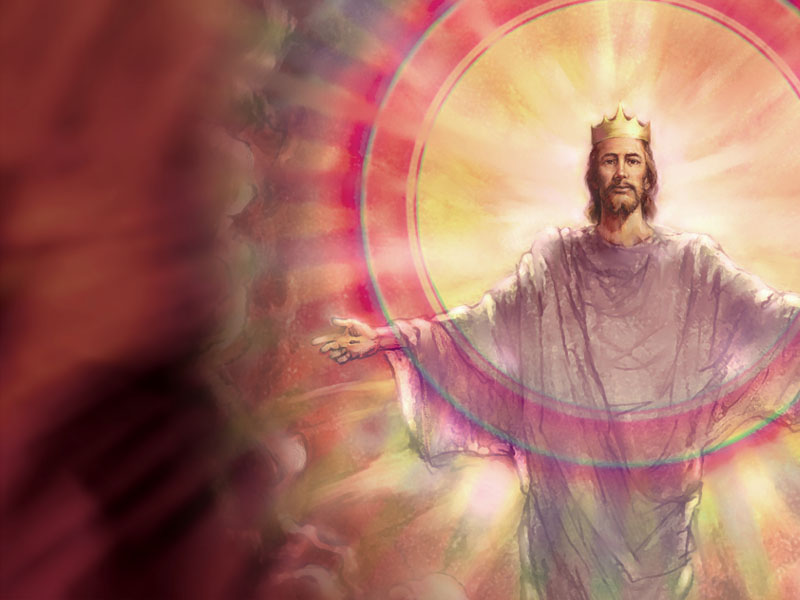 12/25
Será em forma pessoal? Real? Visível?
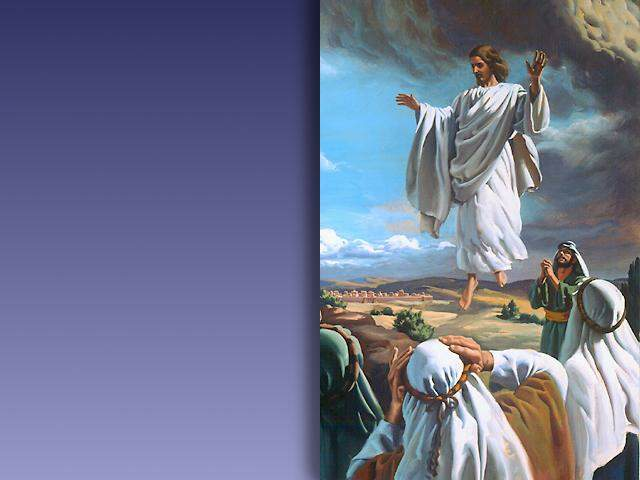 13/25
Pessoal
“...por que estais olhando para as alturas? Esse mesmo Jesus que dentre vós foi assunto ao Céu, virá assim do modo como     O vistes subir” (Atos 1:11).
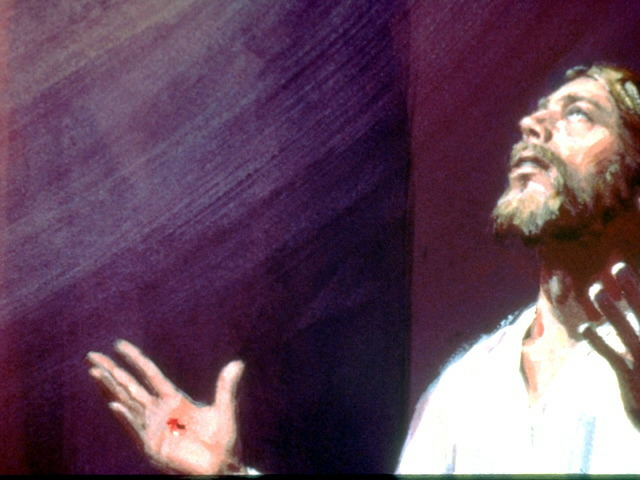 14/25
Real
Tomé tocou o corpo real (glorificado) de Jesus ressuscitado (João 20:24-29).
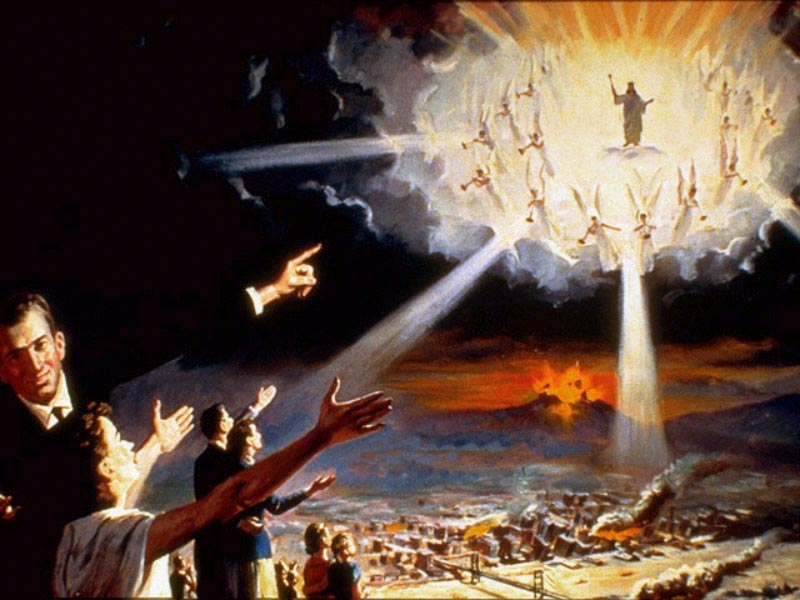 15/25
Visível
“Eis que vem com as nuvens e todo olho O verá” (Apocalipse 1:7).
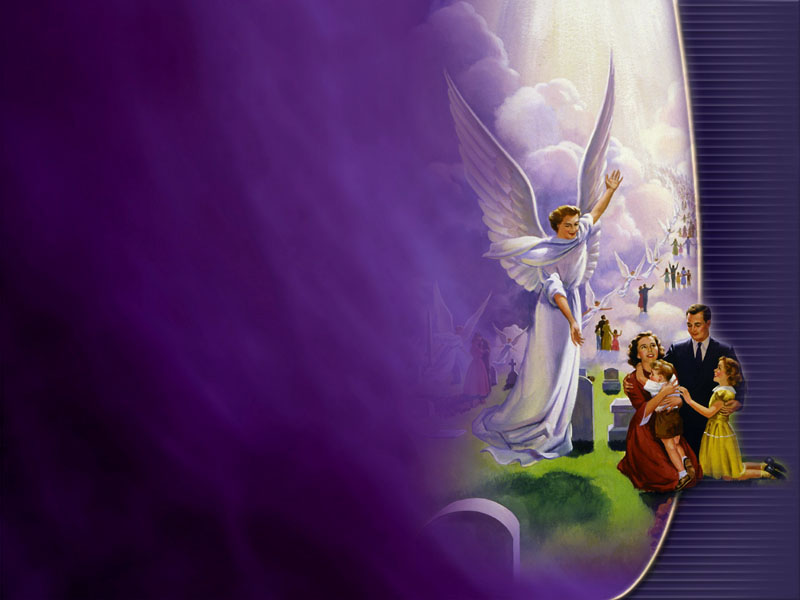 16/25
Quem acompanhará a Jesus e que farão esses acompanhantes?
“Ele enviará os Seus anjos com grande clangor de trombeta,       os quais reunirão a Seus escolhidos...”      (Mateus 24:31).
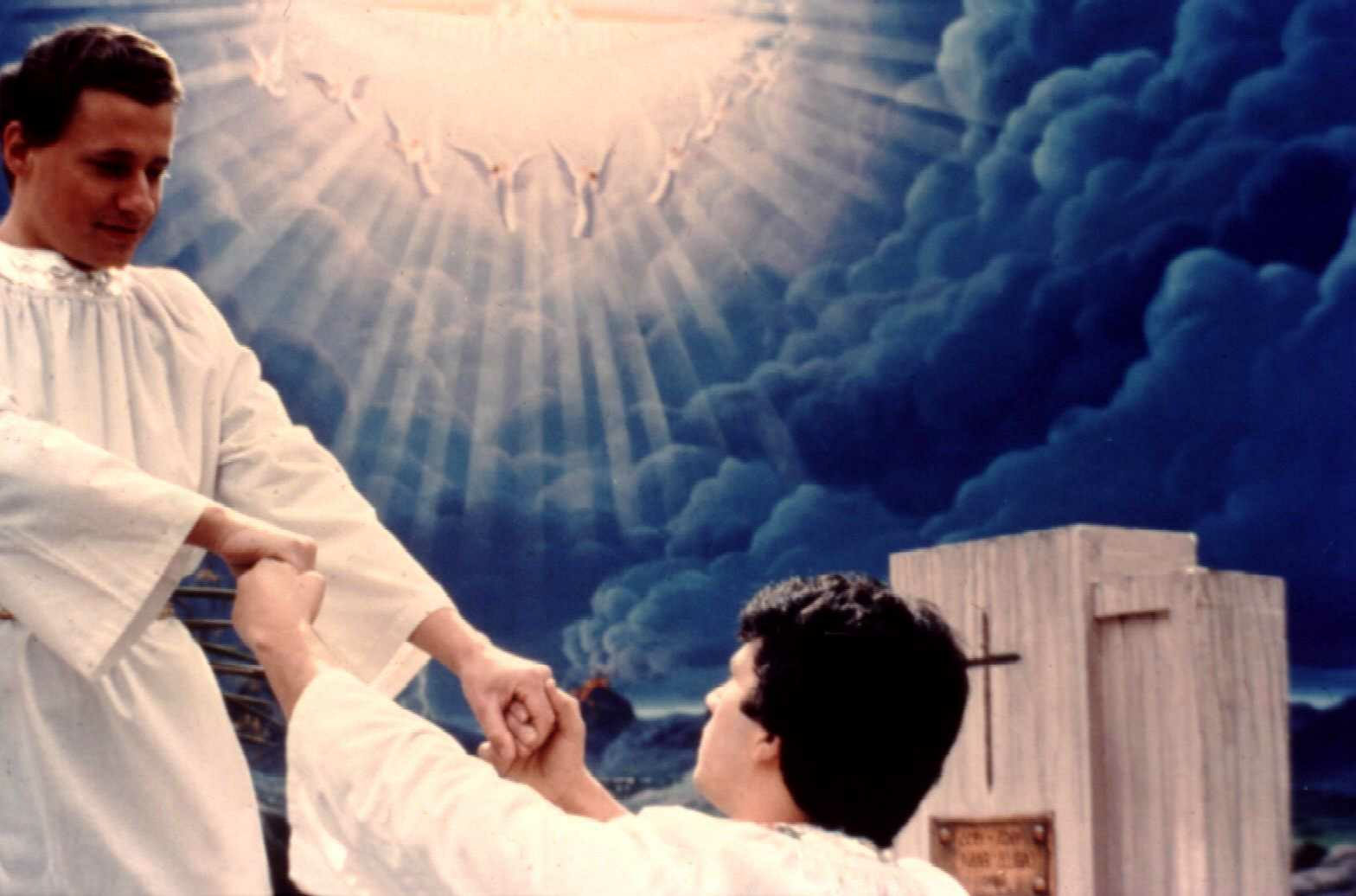 17/25
Os anjos de Deus recolherão os fiéis. Os que morreram tendo aceitado Jesus como Salvador, serão ressuscitados (I Tess. 4:13-16). Junto com os fiéis vivos, encontrarão             a Jesus nos ares (4:17).
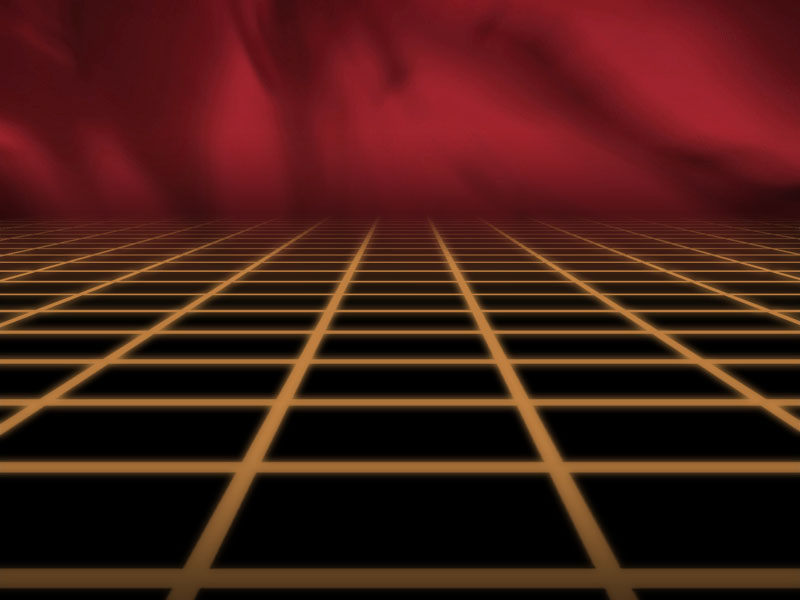 18/25
PROPÓSITOS DA SEGUNDA VINDA
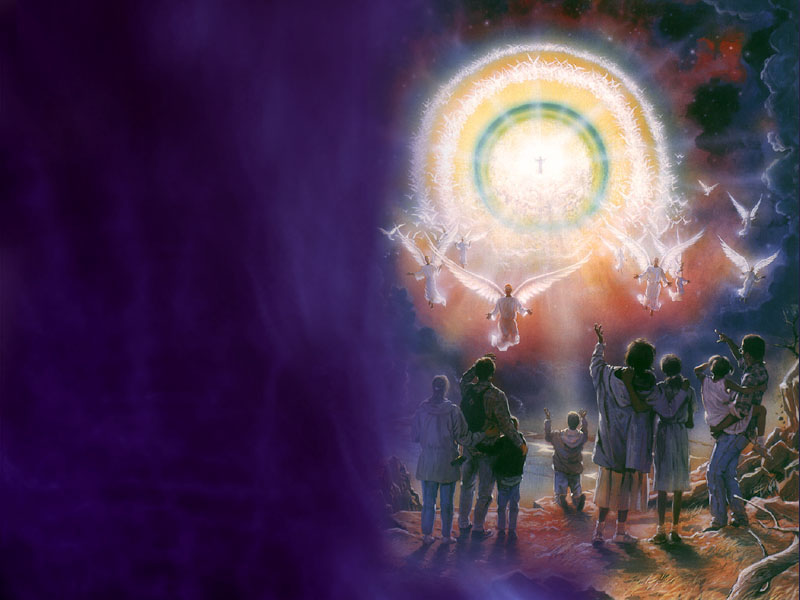 19/25
De acordo com a revelação que Cristo faz em Apocalipse, para que Ele virá?
“Eis que venho sem demora, e comigo está o galardão que tenho para retribuir a cada um segundo as suas obras” (Apocalipse 22:12).
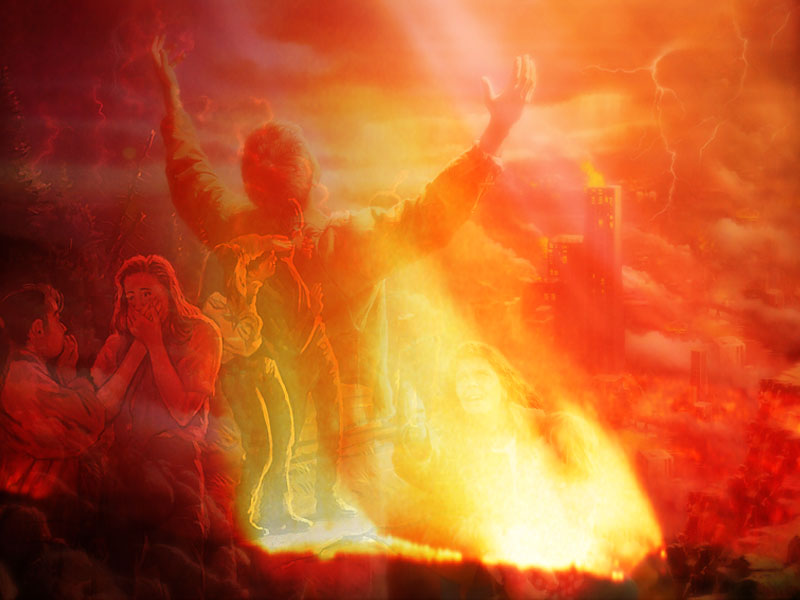 20/25
Qual será a reação dos infiéis    diante da vinda de Jesus?
“...E disseram aos montes: Caí sobre nós, e escondei-nos da face dAquele que Se assenta no trono e da ira do Cordeiro, porque chegou o grande Dia da ira dEles; e quem é que pode suster-se?” (Apocalipse 6:16 e 17).
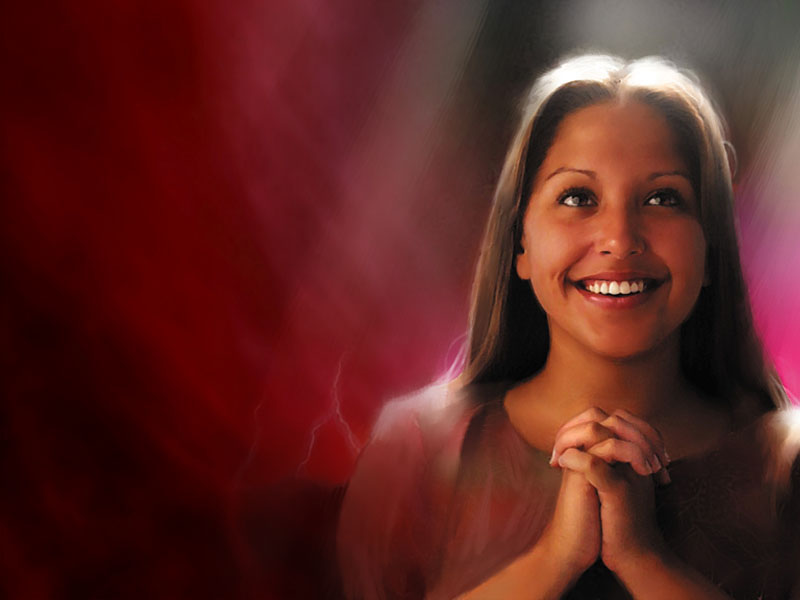 21/25
E a dos fiéis?
“Naquele dia se dirá: Eis que este é o nosso Deus em quem esperávamos, e Ele nos salvará; ... na Sua salvação exultaremos    e nos alegraremos” (Isaías 25:8 e 9).
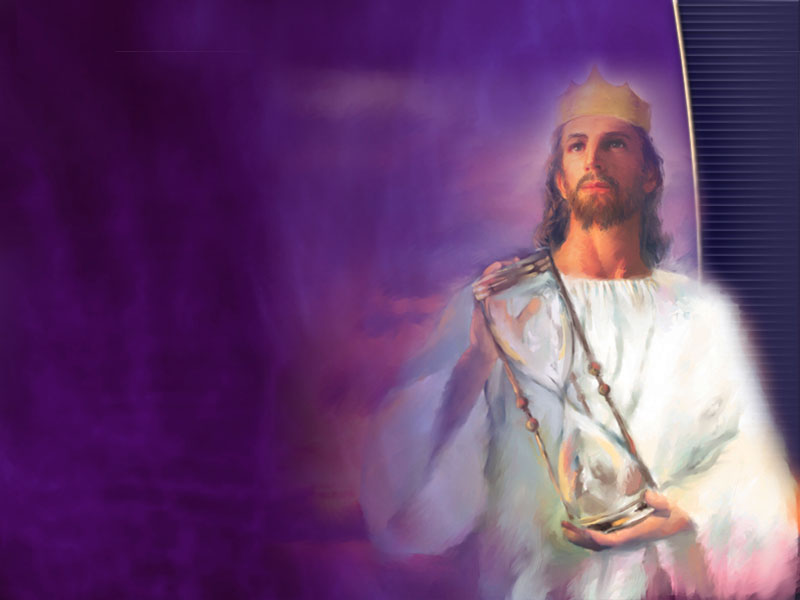 22/25
O QUE ACONTECERÁ DEPOIS
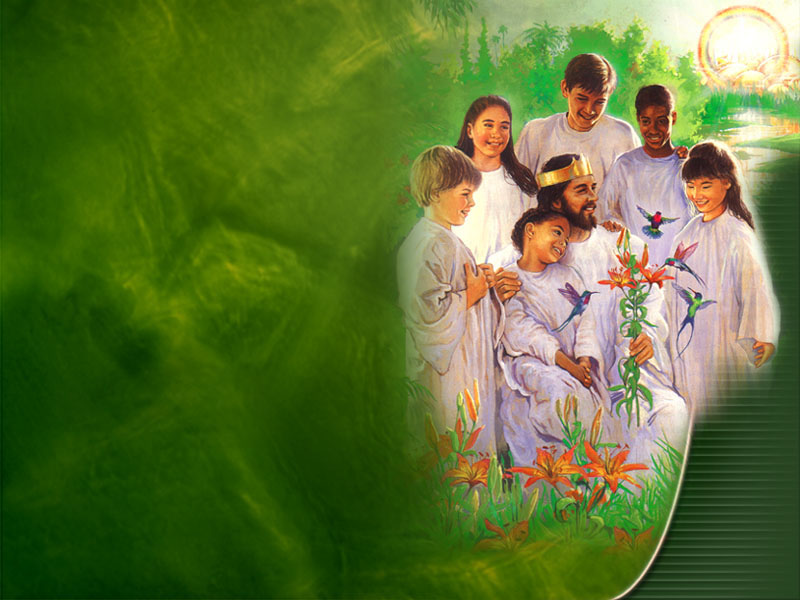 23/25
Quais serão as condições de vida que Jesus estabelecerá depois de Sua segunda vinda?
“E lhes enxugará dos olhos toda lágrima e a morte já não existirá, já não haverá luto, nem pranto, nem dor, porque as primeiras coisas passaram” (Apocalipse 21:4).
As características da Terra depois do retorno de Jesus veremos num estudo posterior.
24/25
O menino e o pônei
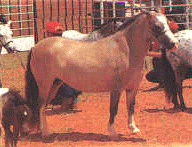 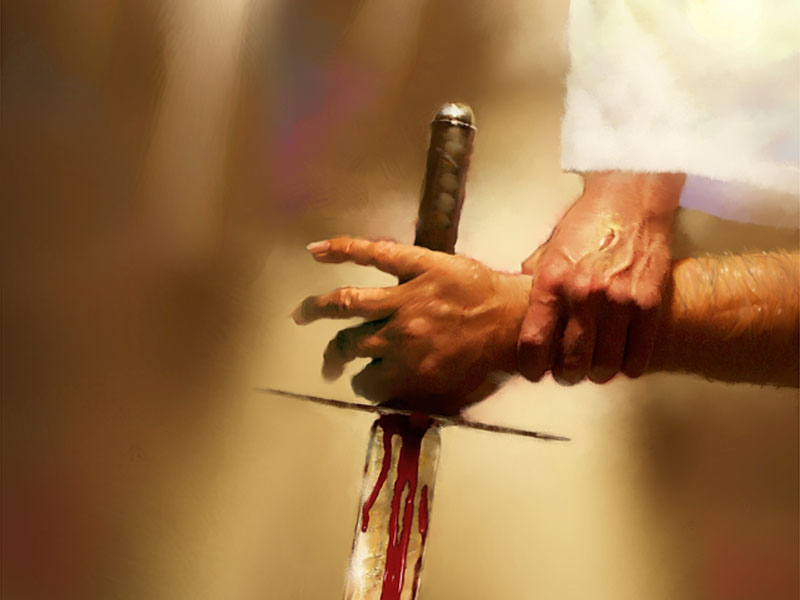 Próximo estudo:
A prisão de     Satanás no abismo